Figure 1. The ASL hand shapes of the words spelled in each of the 7 blocks of trials. During the experiment, a picture ...
Cereb Cortex, Volume 17, Issue 4, April 2007, Pages 803–815, https://doi.org/10.1093/cercor/bhk033
The content of this slide may be subject to copyright: please see the slide notes for details.
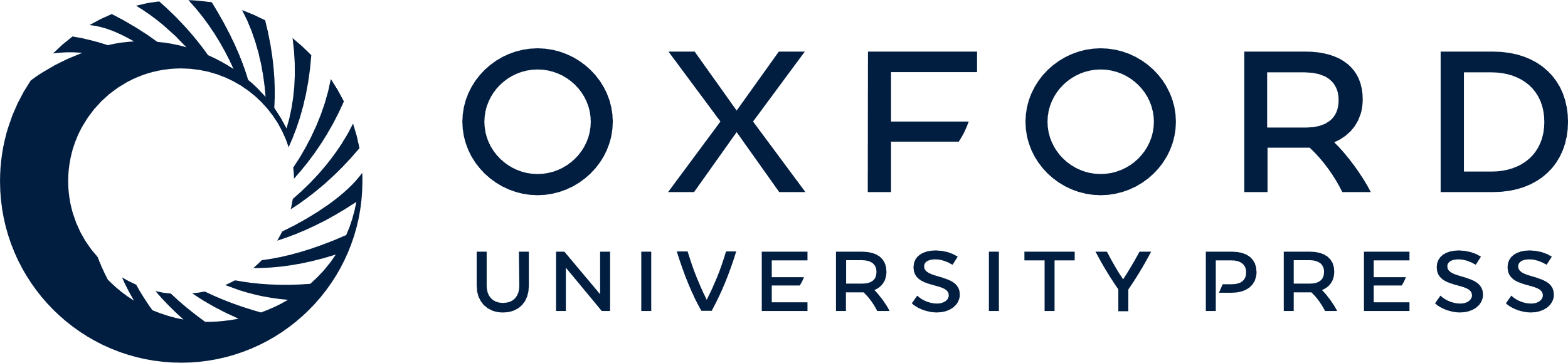 [Speaker Notes: Figure 1. The ASL hand shapes of the words spelled in each of the 7 blocks of trials. During the experiment, a picture of the letters and hand shapes of the current word to be spelled (e.g., one row of this figure) was presented to the subject on the computer screen. In each block of trials, the subjects spelled WHITE 7 times and then TIE 7 times, followed by 7 trials each with the words ABYSS, BAY, VOLCANO, and COLA.


Unless provided in the caption above, the following copyright applies to the content of this slide: © 2006 The AuthorsThis is an Open Access article distributed under the terms of the Creative Commons Attribution Non-Commercial License (http://creativecommons.org/licenses/by-nc/2.0/uk/) which permits unrestricted non-commercial use, distribution, and reproduction in any medium, provided the original work is properly cited.]